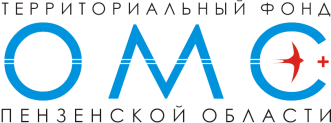 Анализ доступности оказания медицинской помощи застрахованным лицам в медицинских организациях на территории Пензенской области за 9 месяцев 2022 года
Выполнение объемных показателей оказания медицинской помощи по отношению к нормативу за 9 мес. 2022 года
Амбулаторно –поликлиническая помощь
% исполнения
107,3%
Запланировано посещений на 9 мес. 
Всего 2 742 050
Факт за 9 мес. 
2 942 832
Удельный
вес
7,3%
200 603
Областные МО
91,0%
182 452
769 697
МО г. Пенза
28,1%
1 034 204
134,4%
298 232
МО г. Кузнецк
10,9%
275 122
92,3%
1 208 360
Районные МО
44,1%
1 207 150
99,9%
187 524
Федеральные МО
6,8%
163 328
87,1%
77 633
Частные МО
2,8%
80 576
103,8%
Анализ исполнения плановых показателей в разрезе медицинских организаций, работающими  в сфере ОМС в 2022 году
Амбулаторно –поликлиническая помощь
По поводу заболевания, 
в обращениях
% исполнения к плану средней по области
                           76,3%
MIN % исполнения среди МО
Анализ исполнения плановых показателей медицинскими организациями, работающими  в сфере ОМС в 2022 году
Амбулаторно – поликлиническая помощь
С профилактической целью 
(профмероприятия, разовые посещения)
% исполнения к плану средний по области 
          100,8%
MIN% исполнения среди МО
Выполнение объемных показателей оказания медицинской помощи по отношению к нормативу за 9 мес. 2022 года
Стационарная помощь (круглосуточная),
 включая ВМП и реабилитацию
Запланировано законченных случаев на 9 месяцев 
Всего 154 427
% исполнения
104,3 %
Факт за 9 мес. 
161 138
Удельный
вес
113,5%
36,3%
56 108
Областные МО
63 696
108,2%
33 073
МО г. Пенза
21,4%
35 801
97,4%
15 838
МО г. Кузнецк
10,3%
15 422
93,3%
44 960
Районные МО
29,1%
41 940
0
Федеральные МО
-
-
0
96,2%
4 449
Частные МО
2,9%
4 279
Анализ исполнения плановых показателей медицинскими организациями, работающими  в сфере ОМС в 2021 году
Круглосуточный стационар
% исполнения к плану средний по области
                       104,4%
MIN % исполнения среди районных МО и г. Кузнецка
MIN % исполнения среди МО г. Пенза
Выполнение объемных показателей оказания медицинской помощи по отношению к нормативу за 9 мес. 2022 года
Дневной стационар
Запланировано законченных случаев на 9 месяцев
Всего 64 241
% исполнения
97,2 %
Факт за 9 мес. 
62 467
Удельный
вес
98,6%
15,8%
10 158
Областные МО
10 019
99,2%
14 858
МО г. Пенза
23,1%
14 734
90,6%
4 032
МО г. Кузнецк
6,3%
3 654
92,1%
22 190
Районные МО
34,5%
20 446
741
Федеральные МО
1,2
798
107,7%
104,4%
12 193
Частные МО
19,0%
12 727
Анализ исполнения плановых показателей медицинскими организациями, работающими  в сфере ОМС в 2022 году
% исполнения к плану средний по области
                                      97,2%
Дневной стационар
MIN % исполнения среди МО
Выполнение плановых показателей по профилю «медицинская реабилитация» в разрезе условий оказания медицинской помощи за период январь-сентябрь (протокол 15*)
в Стационарных условиях – 67,2% (от плана 9 мес.)
в Амбулаторных условиях – 12,3% (от плана 9 мес.)
в условиях Дневного стационара – 94,8% (от плана 9 мес.)
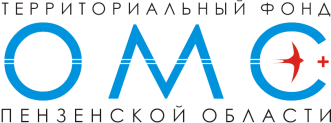 Анализ причин смертности застрахованных лиц на территории Пензенской области при оказании медицинской помощи в разрезе нозологий и медицинских организаций по данным реестров-счетов медицинских организаций за 9 месяцев 2022 года
Динамика числа лиц, умерших  от всех причин за 9 месяцев 2021 - 2022 года на территории  Пензенской области (по данным ЗАГС и ЕРЗ)
Число умерших по месяцам
9 месяцев  2021 года – 18 072 чел.
9 месяцев  2022 года – 14 675 чел.
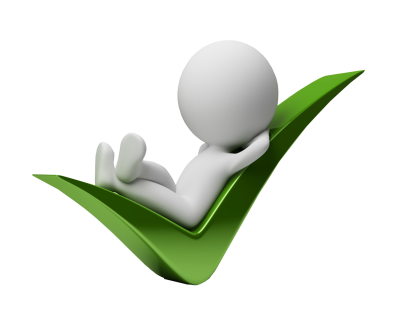 !
Число умерших сократилось 
на 3 397 человек (18,8%)
Динамика числа лиц, умерших  от всех причин за 9 месяцев 2021 - 2022 года, 
на территории  Пензенской области
Число умерших от всех причин смерти по данным ЗАГС
Число умерших в 
медицинских организациях по данным реестров счетов
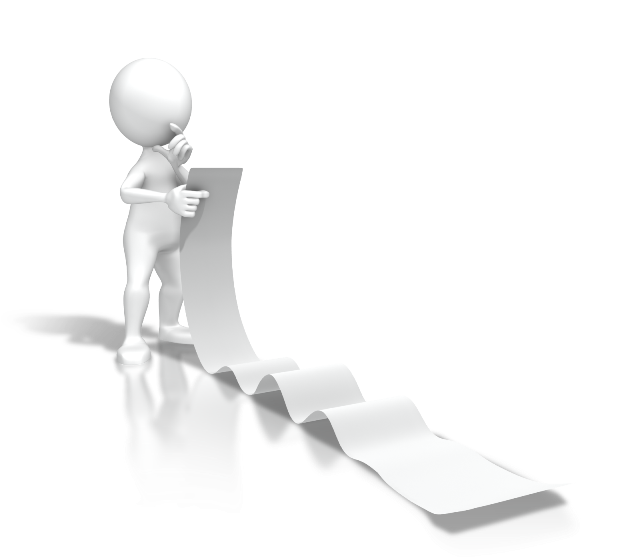 18 072
6 086
14 675
4 190
-18,8%
(-3 379)
-31,2%
(-1 896)
2021 год
2022 год
2021 год
2022 год
Анализ по количеству умерших в разрезе основных классов нозологий, являющихся основными причинами смертности на территории Пензенской области по данным реестров счетов МО
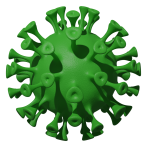 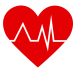 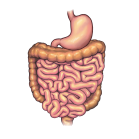 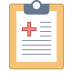 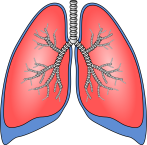  рост
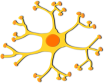  рост
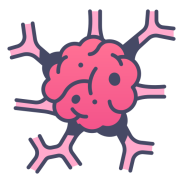